School Based Mental Health Clinics: 
 How Community Partnership Expand the Reach of Mental Health Services for Youth in our Community
Lisa Adams-Qualls, PHD, Social Work, Concordia University School of Social Work

Julie Hueller, RN, BS, MSM, Manager, Racine Collaborative for Children’s Mental Health, Racine Unified School District
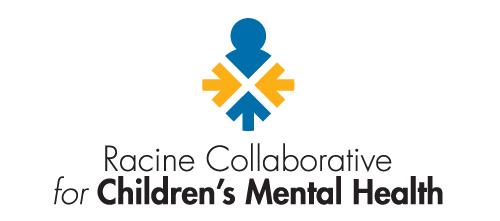 Session Outcome
This presentation will focus on addressing mental health issues using a community collaborative to implement a newly created integrative mental health services model to best address the needs of high-risk children and youth within a structured mental health framework that provides a high level of case consultation. A roadmap of operations, funding, and quality metrics utilizing the SHAPE System tool will be introduced to assist with providing school districts and community partners with the tools for implementing evidence based school mental health programming within their communities.
Racine Unified School District
2
Learning Objectives
To utilize current best practices in providing integrative mental health services in a school setting that involves community mental health providers to enhance the clinical outcomes of youth with trauma and other comorbid mental health issues.

To identify a road map to the implementation of school based mental health clinics. 

To review tools to assist with measuring the quality and sustainability of school based mental health services utilizing the SHAPE System.
3
Problem Statement
Our children and families in Racine that live in poverty were experiencing difficulty accessing mental health services in the community.  

Root Causes of the problem:

Our high-risk children living in poverty had no insurance or state medicaid insurance which provides poor reimbursement for services. 
There was poor coordination of services with schools with no time spent on care coordination between school staff and providers. 
Families experiencing difficulty in understanding how to access services in our community due to the  fragmented mental health system. 
Parents often have to leave work to take their child to see a mental health provider in the community, which created a high no-show when families have to sacrifice lost wages, child care costs, and transportation issues to have a child seen at a community location outside of the school.
4
Racine Community: This Is Us
Mental Health is a top community health issue in Racine.
Disproportionate suspension/expulsion and special education referrals/services
Over 7,000 students have a diagnosable mental health disorder.  5,600 do not receive the treatment that they need.
Suicide is the second leading cause of death for 10-24 years old in Wisconsin
Racine County Health Department reported that between 2002-2014, Racine Youths between 10-19 had 396 serious suicide attempts and 24 completed suicides.
5
Our Community Mental Health System
Research study completed in 2012 about the mental health system in Racine.  “Top of Mind: Children’s Mental Health in Racine” published by the Johnson Foundation at Wingspread.  
Four Key areas identified:
Poor system and service coordination
Multiple barriers to access to care
High service costs with limited funding
Workforce and service shortage
6
Community Collaborative Formed to Address our Mental Health Crisis
In 2012, the Racine Collaborative for Children’s Mental Health is formed.
80 community partners came to the table
Common Vision and Agenda
Mental Health issues was at a crisis state
Community resources were leveraged
Key leadership positions supported and funded
7
Effective Collaborative Development
Why develop a Collaborative?
Conserve resources
Can achieve more widespread reach than one single organization can
Have a greater credibility than individual organizations
Provide a forum for sharing information
Provide a range of advice and perspectives 
Foster cooperation between grassroots organizations, community members, and/or diverse sectors of large organizations
8
Effective Collaborative Development
Eight Steps to Building An Effective Coalition
Analyze the issue and determine if you need a collaborative.
Recruit the right people.
Devise a set of objectives and activities.
Convene the collaborative.
Anticipate the necessary resources.
Define elements of a successful collaborative structure.
Maintain the excitement.
Make improvements through evaluation.
9
Community Solutions
Anti-Stigma Campaign
Consultation Network
Mental Health Literacy
Expanded School Mental Health
Screening Tool
24/7 Crisis Line
Systems of Care
Advocacy
10
2011
Research: Johnson Foundation
Our Journey
2013- 2014 Identification of Solutions
2016- 2017 
Expansion of School Based Mental Health to 2 additional clinics
2012
Collaborative for Children’s Mental Health 
Formed
2015-2016
Implementation 
of 2 School Based Mental Health Clinics: New Beginnings
2017-2018
Expanded to 5th Elementary location and Started Community MH Clinic
11
Business Plan
A solid business plan is a must have first step.  
Areas to address:
Research who is doing it well
Program Objectives including Priority Populations
Program Collaborations
Program Structure
Program Outcomes and Evaluation
Program Barriers
Program Financial Requirements
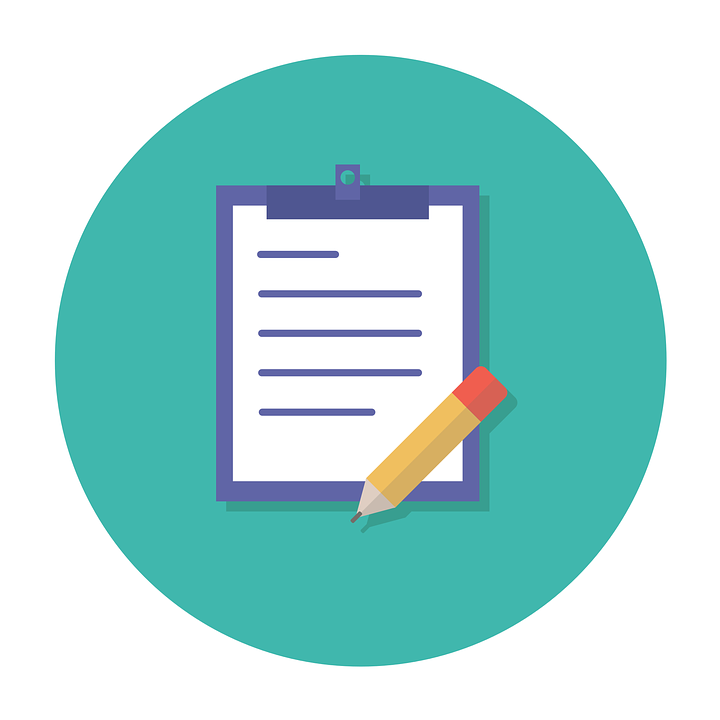 12
Models of School Based Mental Health Clinics
Models of School Based Mental Health Clinics:
Students receive mental health services by referral to community mental health provider. (Push Method)

Students receive mental health services from a community mental health provider co-located in schools.  (Pull method)

Community Mental Health Provider is a full collaborative partner integrated within the school. (Integrative Model)
13
School Readiness
Infrastructure 
Strong School Leadership
Staff Support
Shift in Behavior Response
Strong Communication 
Data Review
Office Disciplinary Referrals/Out of School Suspensions
Attendance
Bullying Episodes
School Climate
Mental Health Framework
Positive Behavioral Interventions and Supports (PBIS)
14
PBIS
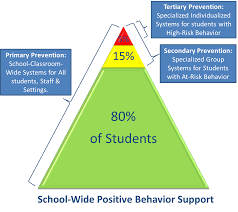 15
ALL
The Tier 1 Level called Universal Interventions for all students in all settings which offers a preventive and proactive support structure.  Tier 1 level services will provide an approach that will meet the needs of 80-90% of students.  The Tier 1 services include:
School Climate
School policies
Curriculum and Instruction
Modeling
Culturally Sensitive Classroom Management (CSCM)
16
Some
The Tier 2 level called Selective Interventions is for some student which focuses on high efficiency, early detection, rapid response, small group interventions, and some individualizing.  Tier 2 services will provide an approach that will meet the needs of 5-15% of students.  The Tier 2 services include:
Behavior Collaboration Team (BCT) Process
Screening
Monitoring
Community Referrals
Parent Education
Classroom supports
504 Plans
Individual Education Plans (IEPs)
17
Few
The Tier 3 Level called Targeted Interventions is for small portion of students that did not respond to Tier 2 interventions which is focused on individual students, assessment-based, and services are intensive.  Tier 3 services will provide an approach that will meet the needs of 1-5% of students.  The Tier 3 services include:
Wrap-Around Services such a Comprehensive Community Services (CCS)
Intensive Case Management
IEPs
504 Plans
Parent Training and Support
School Based Mental Health Clinics
18
School Climate
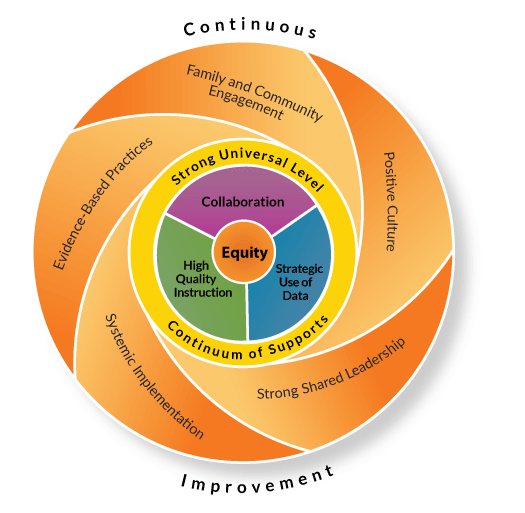 Wisconsin Department of Public Instruction
19
School-Based Mental Health Clinics at RUSD
Integrative Model of Mental Health Services offering:

Individual Therapy
Family Therapy
Supportive Consultation for Families and Teachers
Professional Development for Staff on Mental/Behavioral Health Related Issues
20
Continuum of Care
Year Round Care - 12 months
Referral process
School based
Services
Discharge Planning

Summer and ongoing support
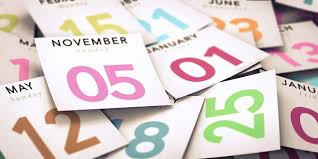 21
Operational Support
Forming your Team
Data Support
MOUs
RFPs for Community Provider
Expertise for Operational Support
Community Partners that have a role to play in this work
Internal Partners that you need at the table
Funding Partners
22
Funding Plan
What does your funding plan need to include?
Braided Funding Strategies
Local
State
Federal
School District Funding 
Marketing Strategies
Build your recognition of issue
Stories help
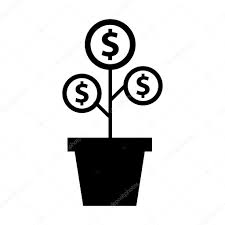 23
SHAPE your School Mental Health System!
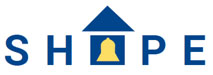 The School Health Assessment and Performance Evaluation (SHAPE) System is a free, interactive system designed to improve school mental health accountability, excellence, and sustainability.

SHAPE is the web-based portal by which comprehensive school mental health systems can access the National School Mental Health Census and Performance Measures.

SHAPE is hosted by the Center for School Mental Health and funded in part by the US Department of Health and Human Services.

www.theshapesystem.com
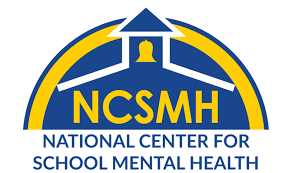 24
National Performance Measure Domains: Quality
Teaming
Needs Assessment/Resource Mapping
Screening
Evidence-Based Services and Supports
Evidence-Based Implementation
Data-Driven Decision Making

www.theshapesystem.com
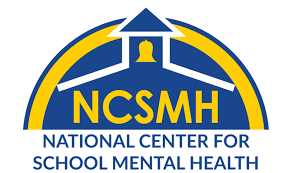 25
National Performance Measure Domains: Sustainability
Funding and Resources
Resource Utilization
Quality
Documentation and Reporting Impact
Marketing and Promotion


www.theshapesystem.com
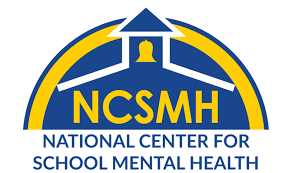 26
Clinic Results
Office Disciplinary 
 Referrals
Out of School Suspensions
Teacher Efficacy
Instructional Minutes
Family Engagement
School Climate
27
Implications for Practice
Training Program
Therapist Competencies
Trauma-Focused Cognitive Behavioral Therapy (TF-CBT)
Parent-Child Interaction Therapy (PCIT)
Child-Parent Psychotherapy (CPP) 
Mindfulness
School Based Interventions Aligned with Trauma Sensitive Schools
PBIS
Integration of Language Used  in the Education Field and the Mental Health Field
28
Resources
Adverse Childhood Experiences (ACEs): Translating Evidence into Action. (2017). Central Racine County Health Department.
Adverse Childhood Experiences in Wisconsin: 2011-2015 Behavioral Risk Factor Survey Findings. (2018). Madison, WI: Child Abuse and Neglect Prevention Board.

Center for Disease Control and Prevention (CDC) WISQARS Leading Cause of Death Report. (2016). Retrieved January 4, 2019 at https://webappa.cdc.gov/sasweb/ncipc/leadcause.html.

Cohen, L. Baer, N., & Satterwhite, P. Developing effective coalitions: an eight step guide. In: Wurzbach, ME, ed. Community Health Education & Promotion: A Guide to Program Design and Evaluation. 2nd ed. Gaithersburg, Md: Aspen Publishers Inc: 144-161.

Conners, E., Miller, J., and Bauernfeind, C. (2018). School Mental Health Systems Development from the Ground Up: Early/Intermediate, Personal communication from E. Conners, University of Maryland.

Foster-Fishman, P., Berkowitz, D., Lounsbury, D., Jacobsen, S. & Allen, N.  Building Collaborative Capacity in Community Coalitions:  A Review and Integrative Framework. American Journal of Community Psychology, Vol. 29, No. 2, 2001: 241-261.
29
Resources
Racine County Health Rankings and Roadmaps Racine County. (2018). Retrieved on January 4, 2019 at http://www.countyhealthrankings.org/app/wisconsin/2018/rankings/racine/county/outcomes/1/snapshot.

Staeck, A. (2012). Top of Mind: Children's Mental Health in Racine-Highlighting facts and uncovering urgent needs.  Racine, WI. The Johnson Foundation at Wingspread. 

Statistic Topics. National Institute of Mental Health. Retrieved on January 4, 2019 at https://www.nimh.nih.gov/health/statistics/index.shtml.

National Alliance of Mental Health. (2019). Retrieved on January 5, 2019 at https://www.nami.org/
30